UTN
FRRQ
REDES DE DISTRIBUCIÓN E INSTALACIONES ELÉCTRICAS
MG. ING. ELVIO ANTÓN
ING. DIEGO SALINAS
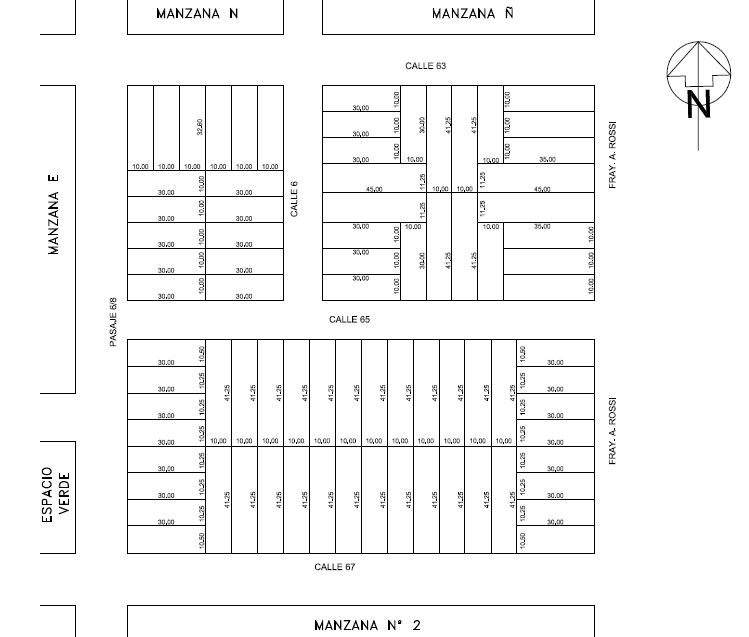 L.M.T 13,2 kV
TN 501
TN 502b
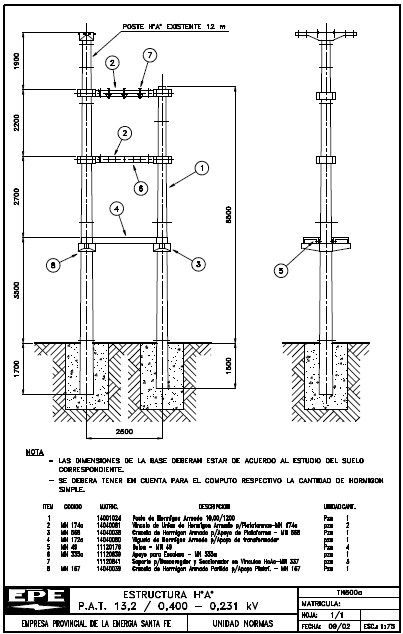 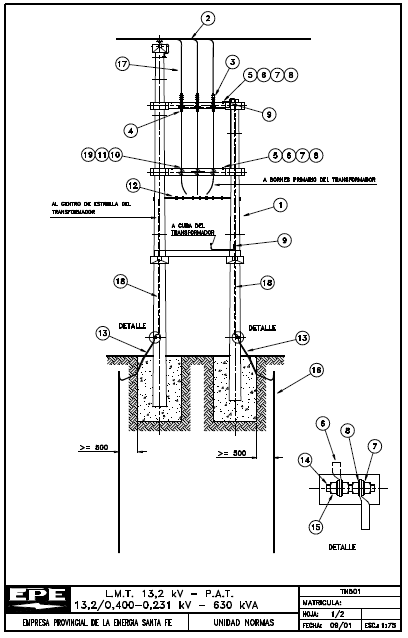 TN 500a
TN 501
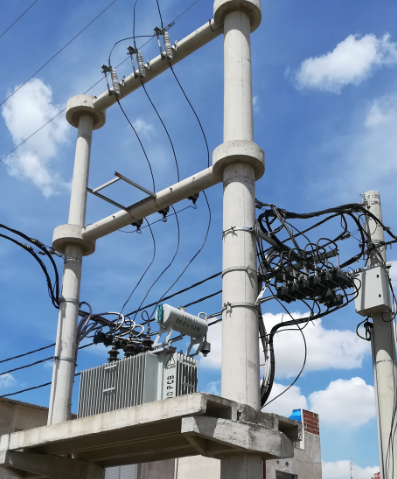 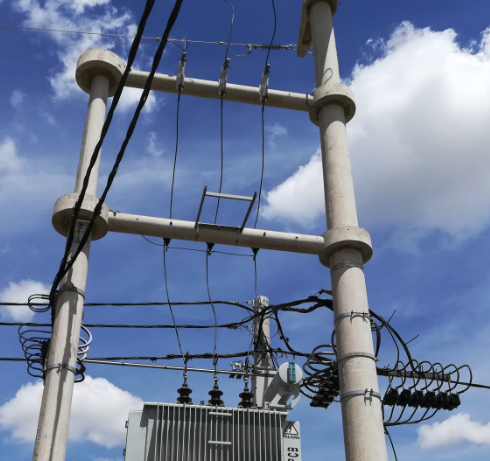 MN 174a
TN 490
MN 130e
MN 172a
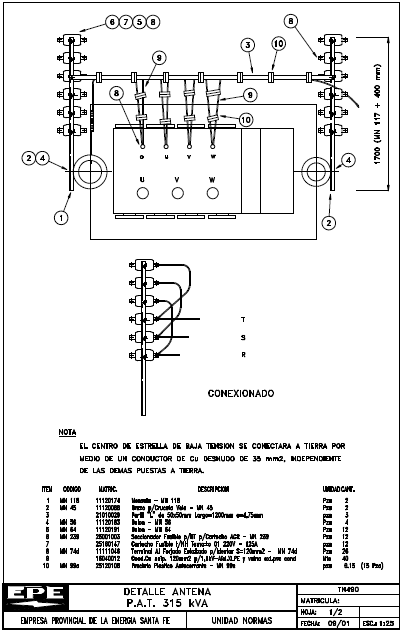 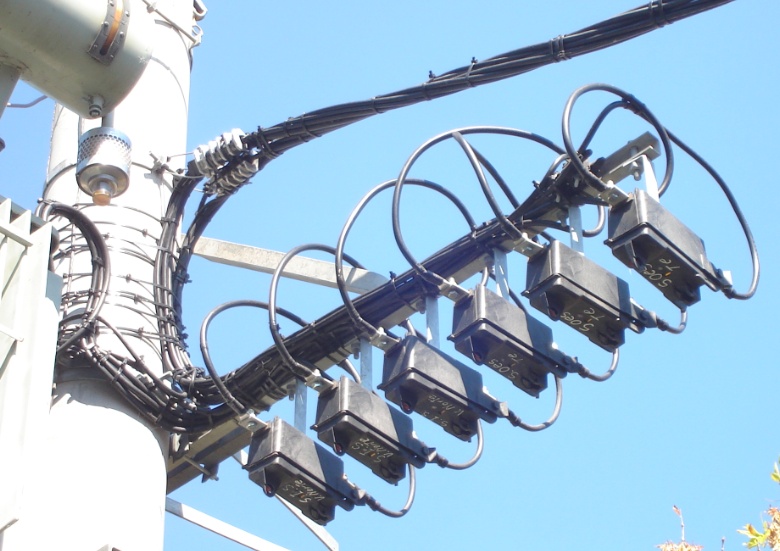 TN 490
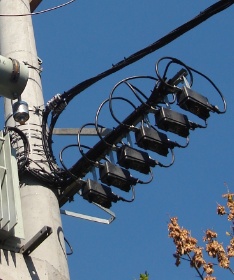 MN 239
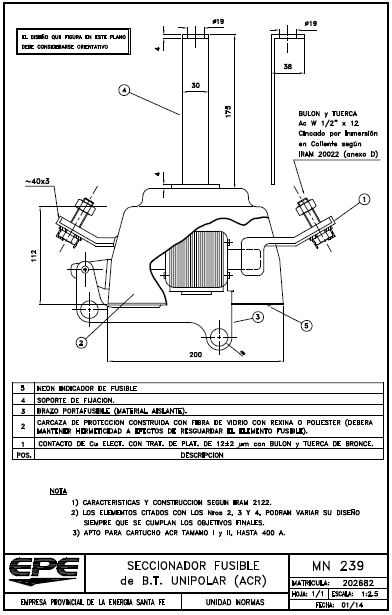 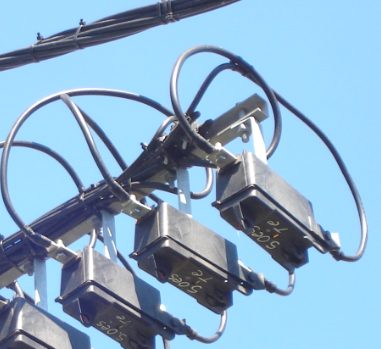 MN 239
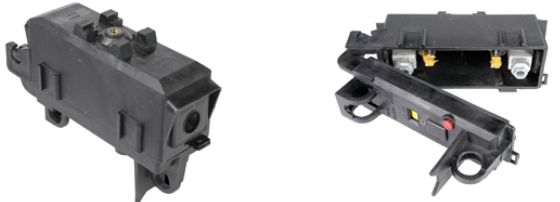 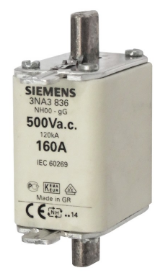 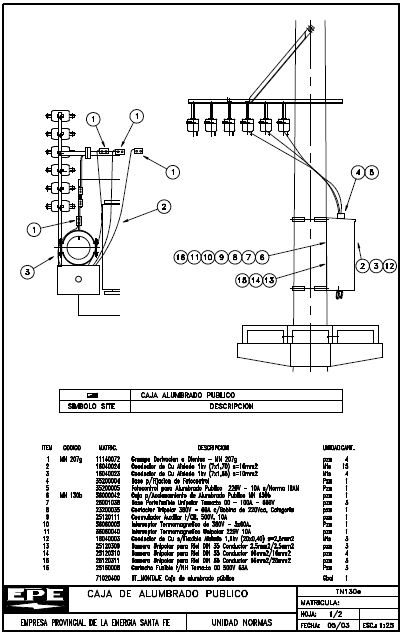 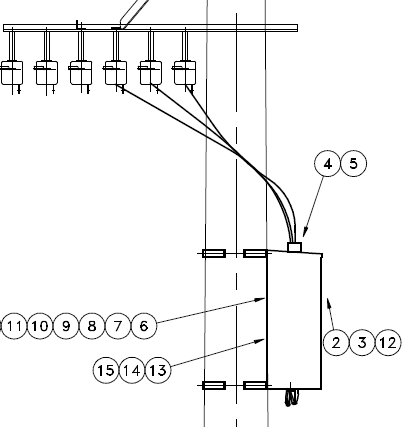 TN 130e
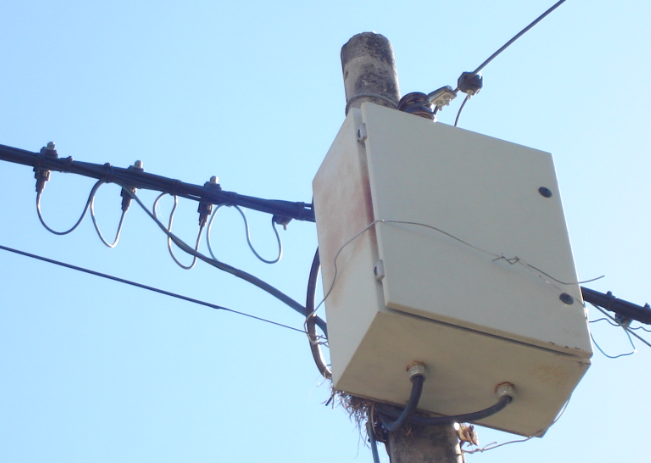 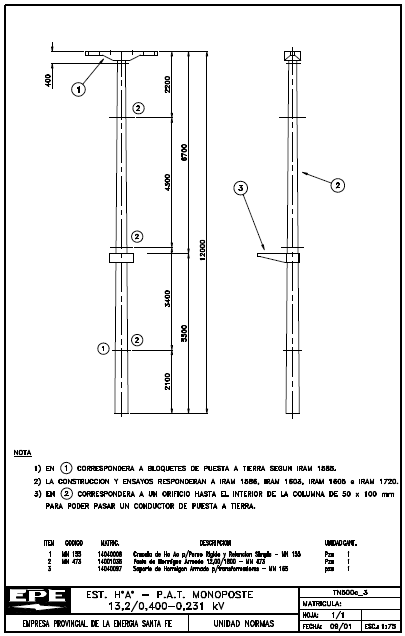 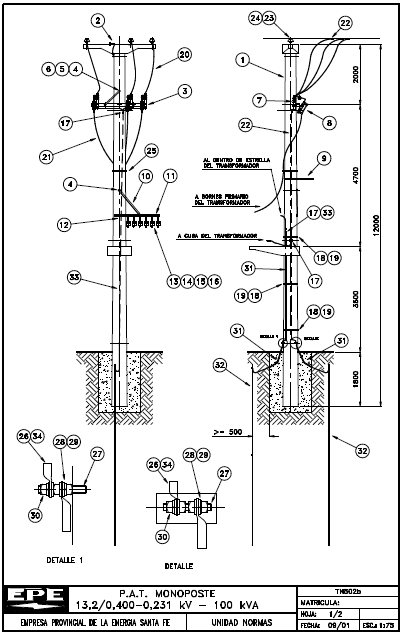 TN 500c_3
TN 502b
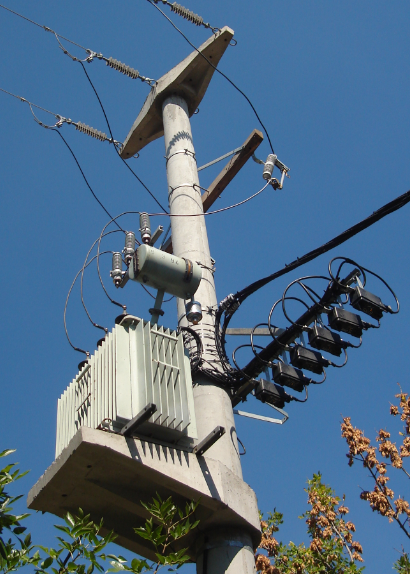 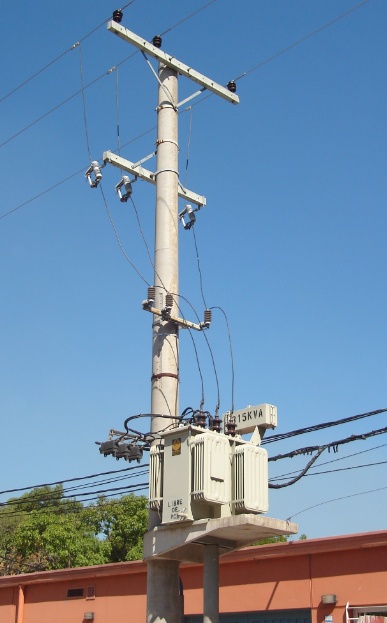 MN 245
TN 490
MN 165
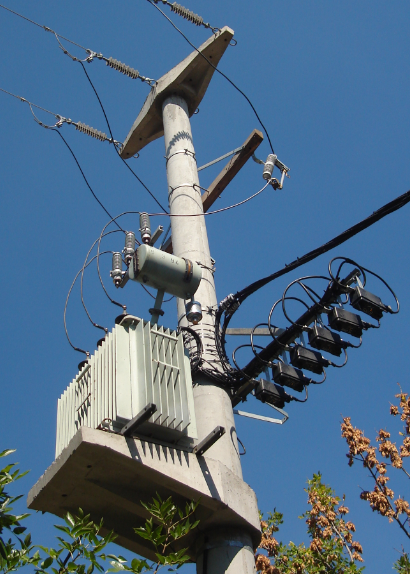 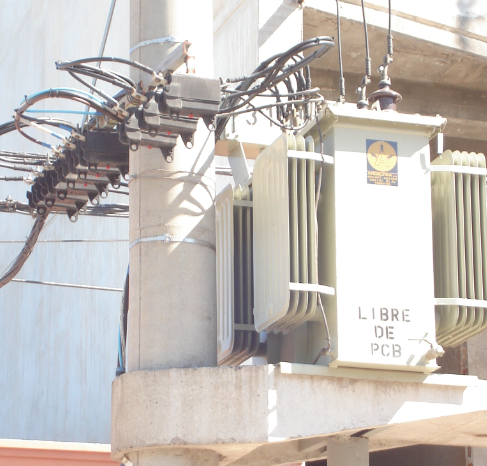 MN 245
MN 165
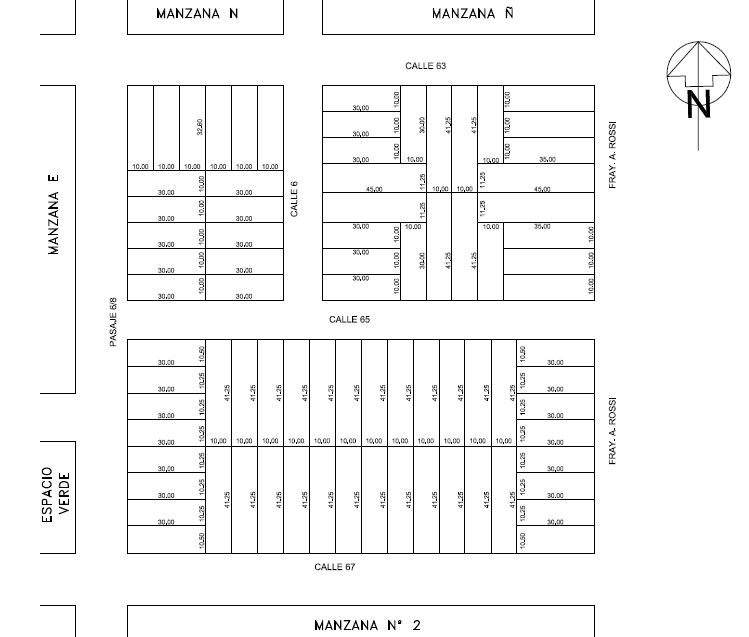 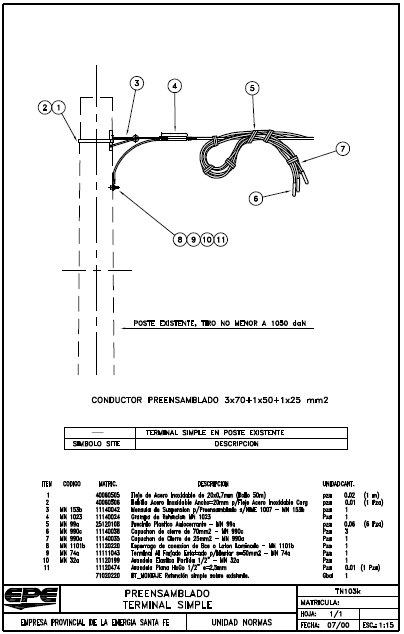 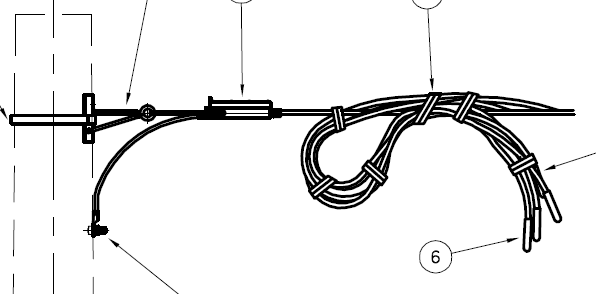 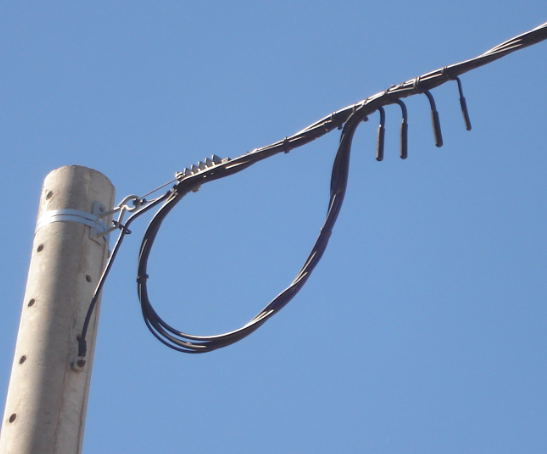 TN 103k
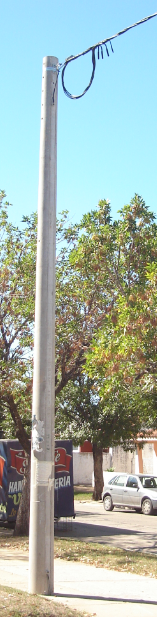 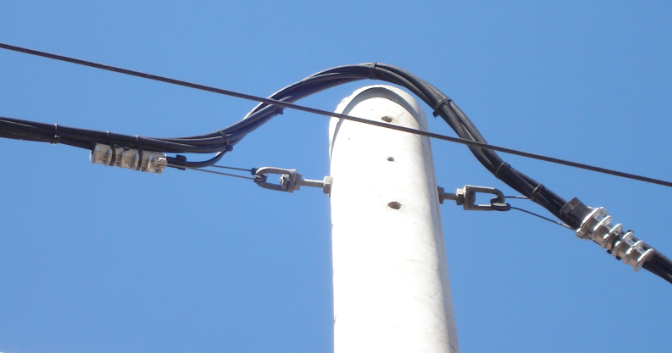 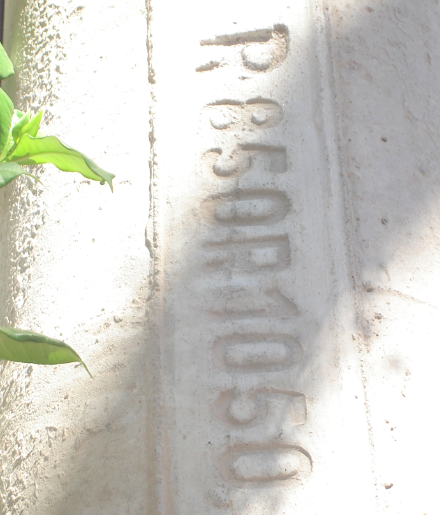 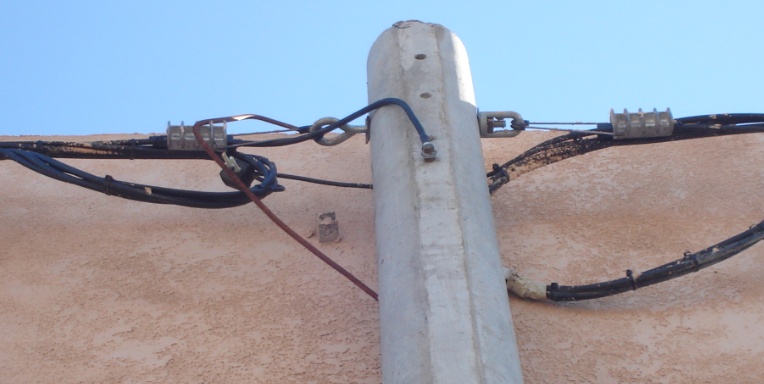 TN 51g
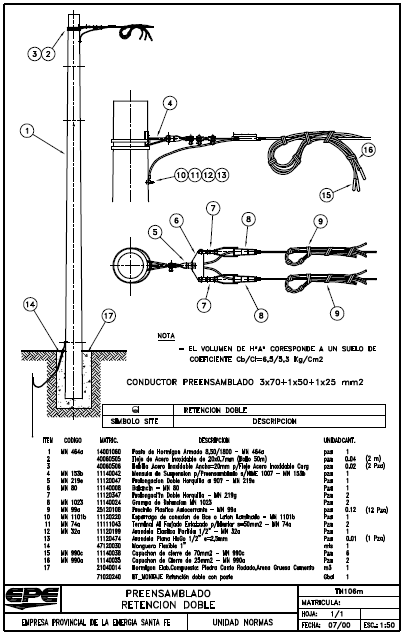 TN 106m
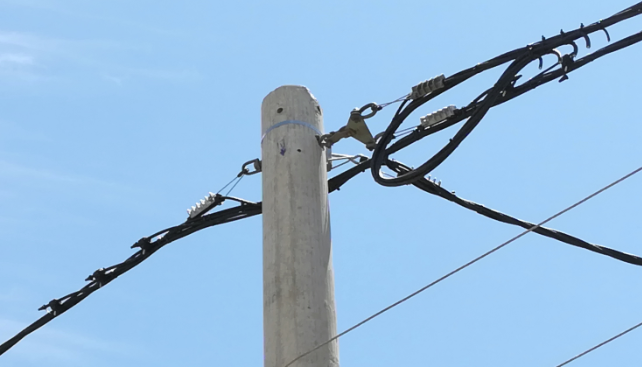 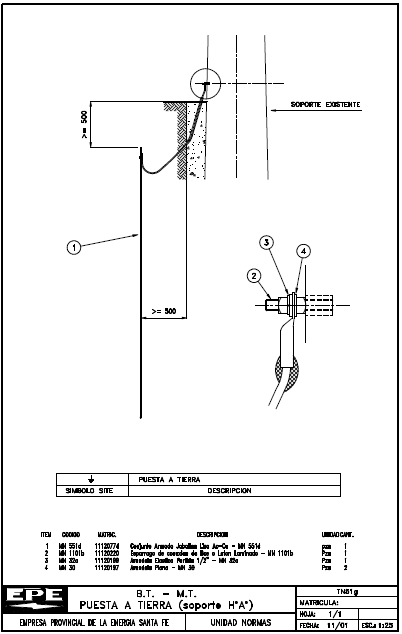 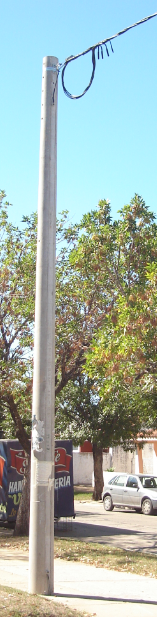 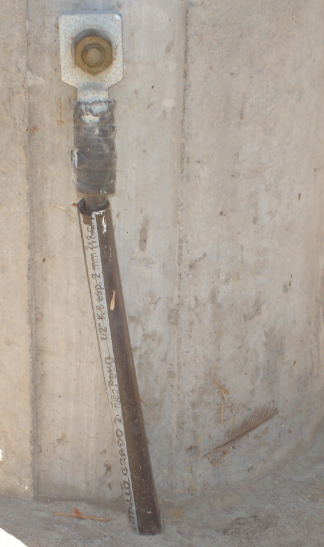 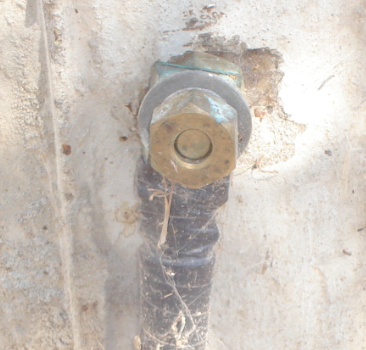 TN 51g
TN 51g
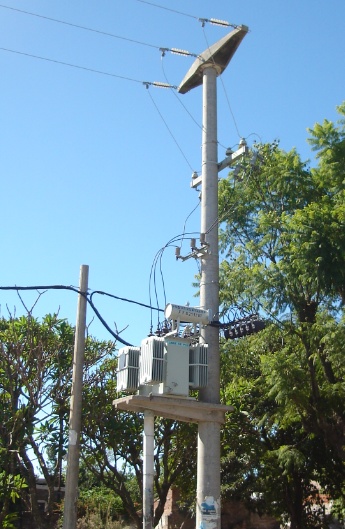 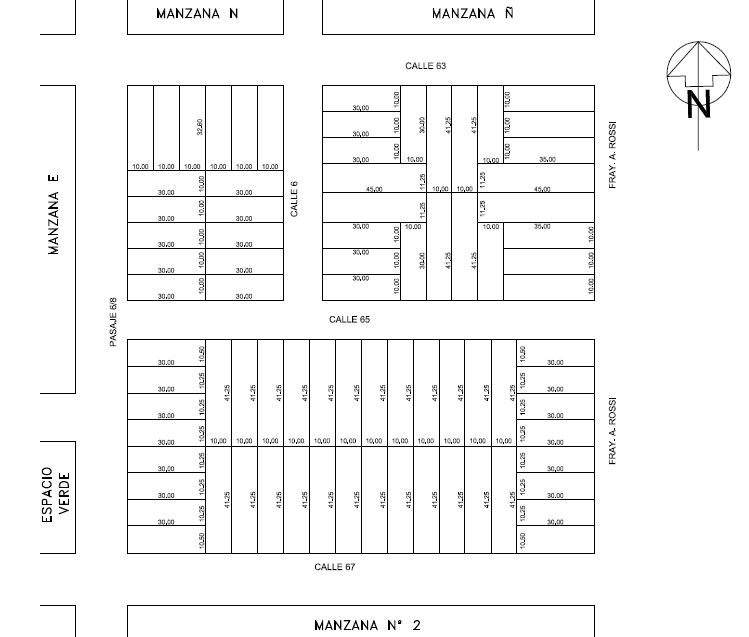 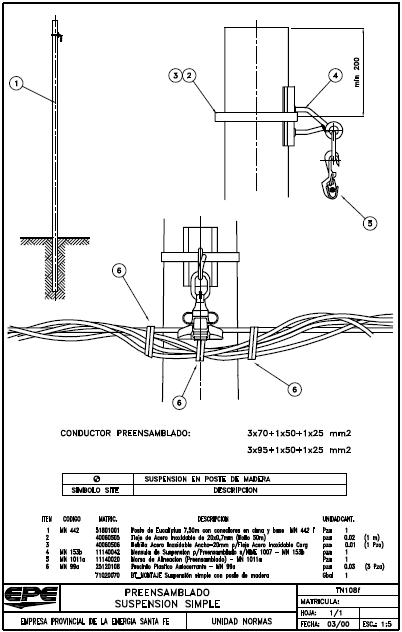 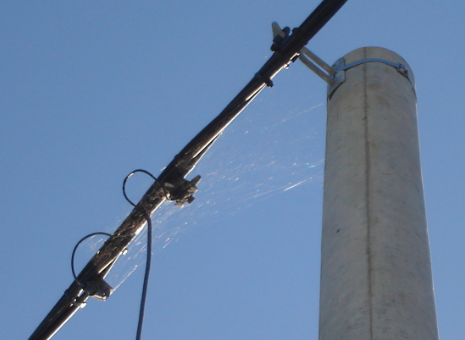 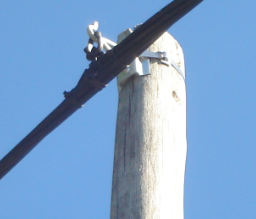 TN 108f
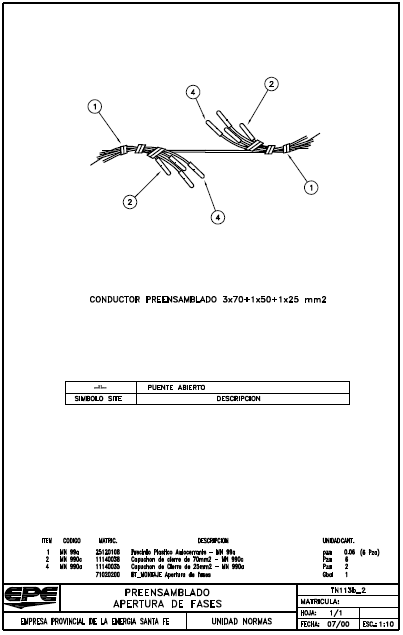 TN 113b_2
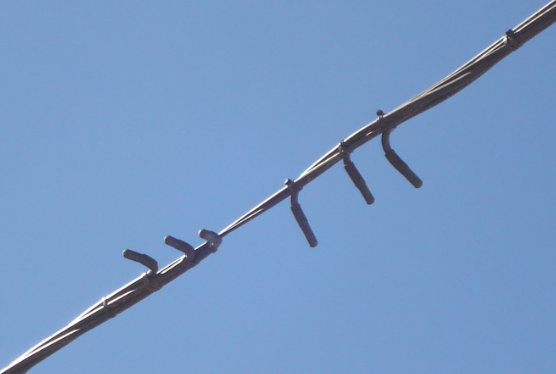 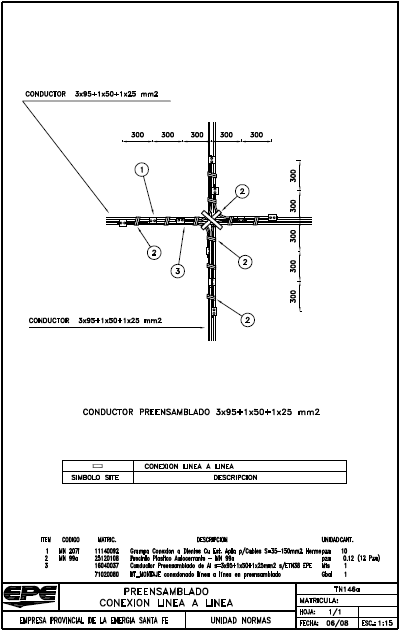 TN 146_a
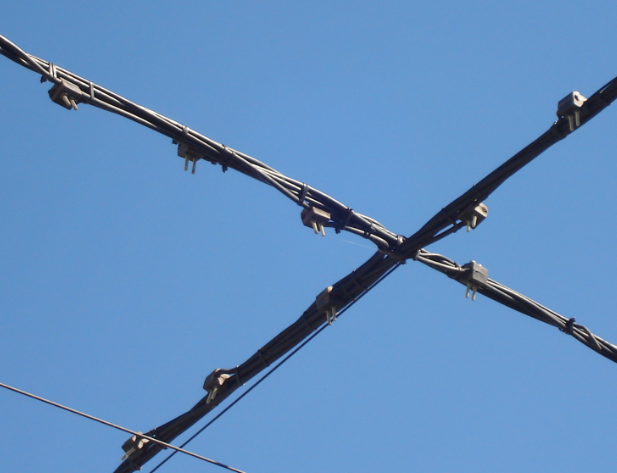 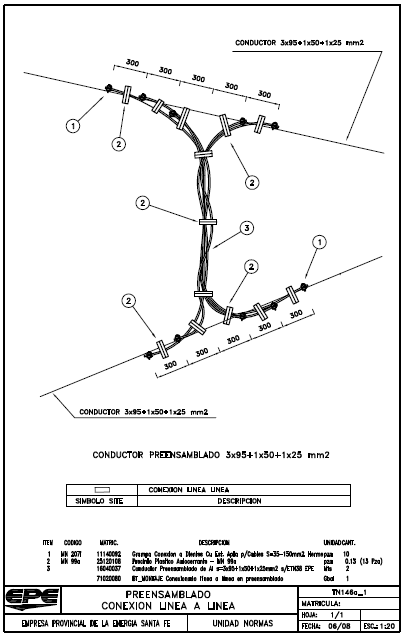 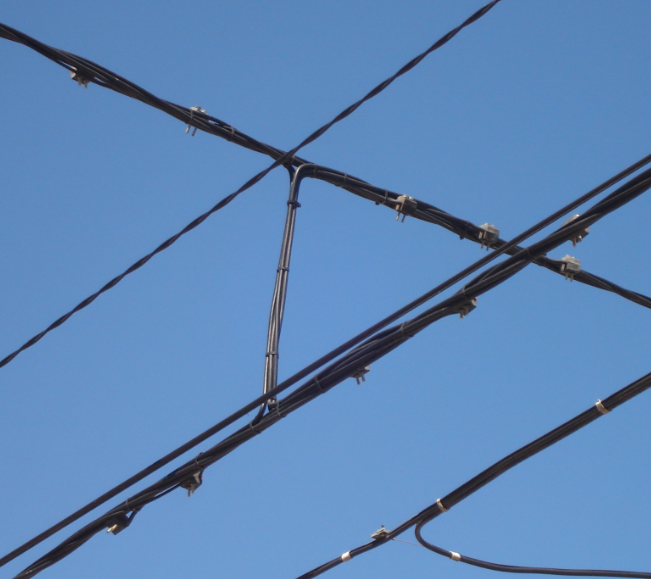 TN 146a_1
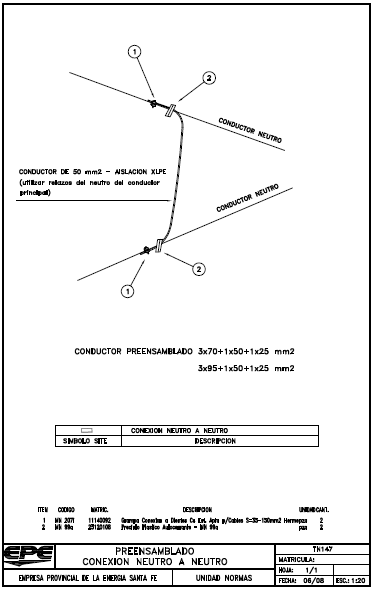 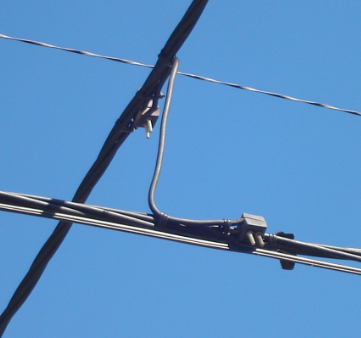 TN 147
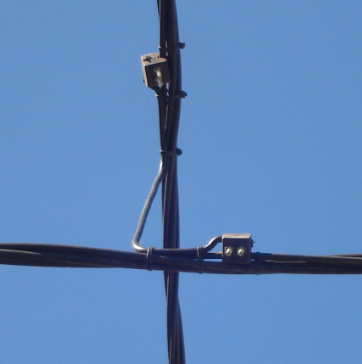 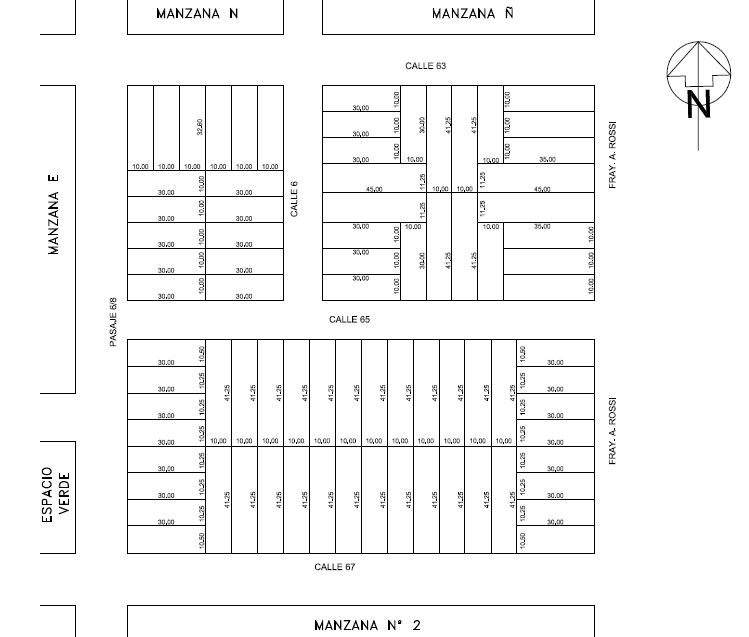 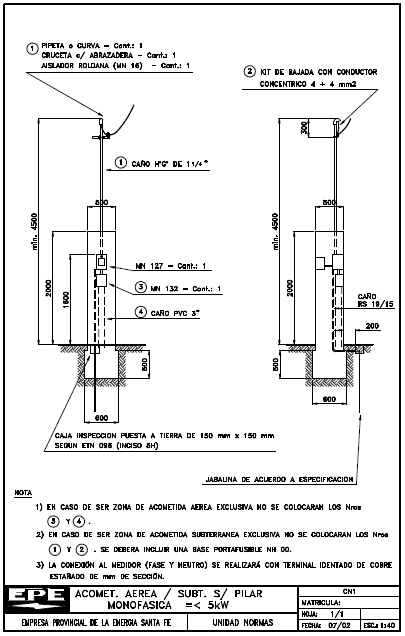 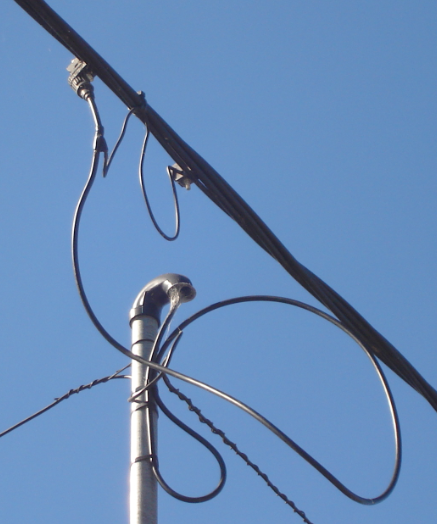 CN1
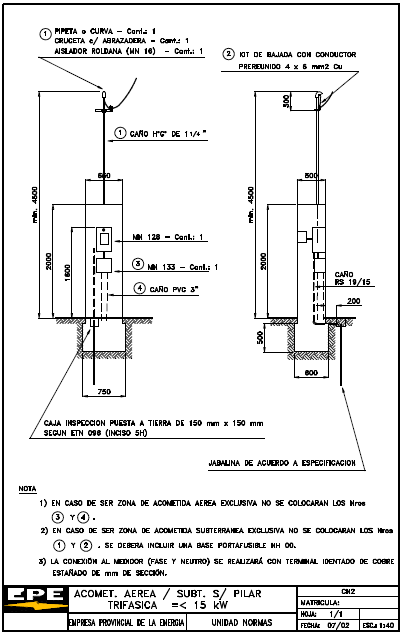 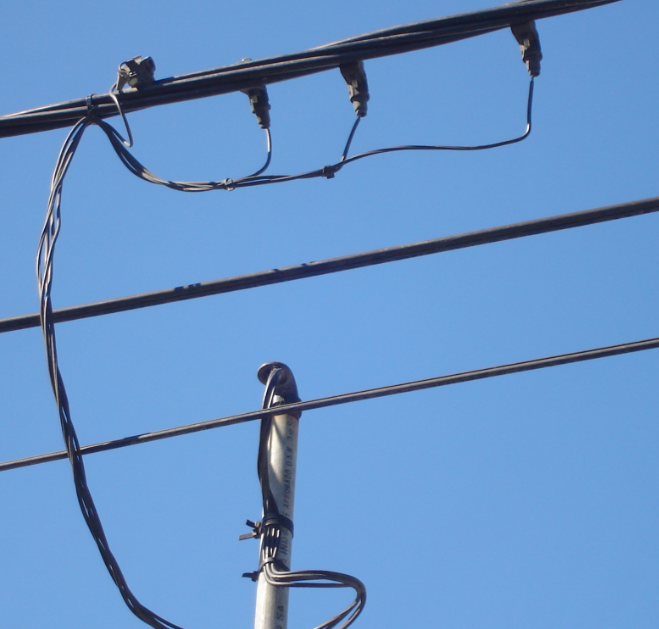 CN2
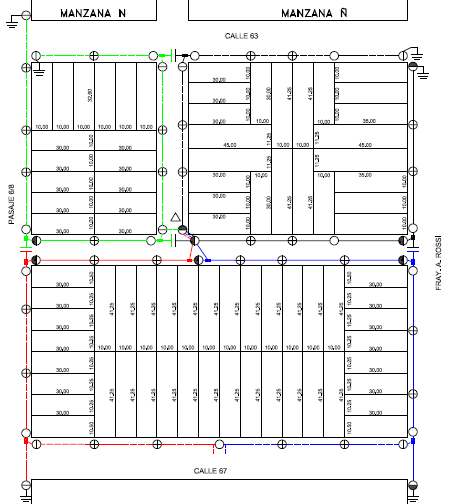 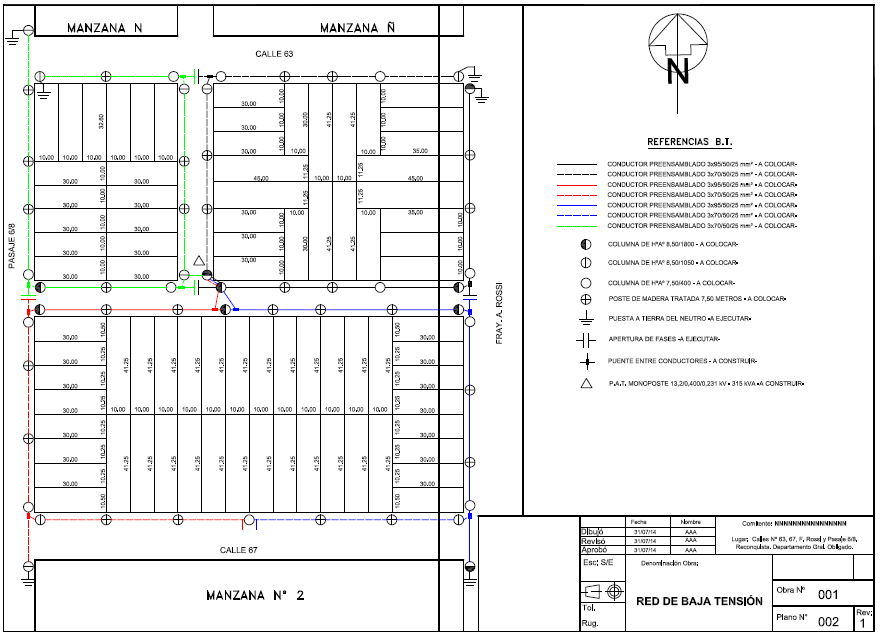